Basic Brand Pillars Template
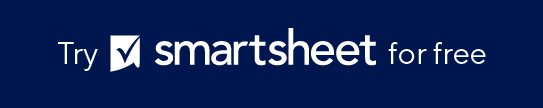 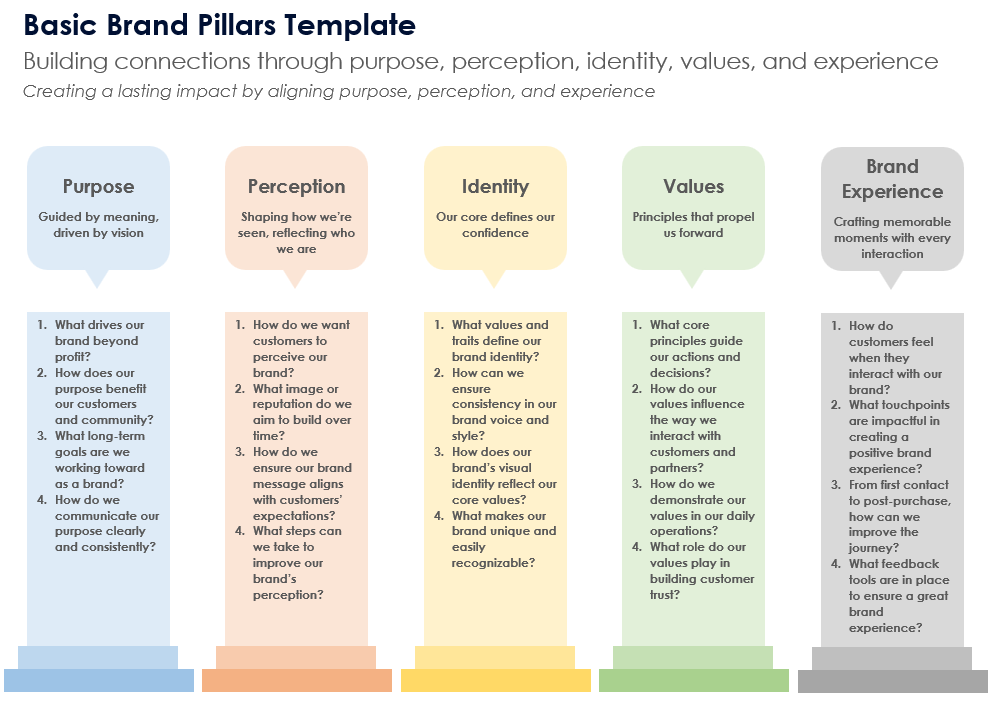 Basic Brand Pillars
Building connections through purpose, perception, identity, values, and experience
Creating a lasting impact by aligning purpose, perception, and experience
Brand Experience
Crafting memorable moments with every interaction
Perception
Shaping how we’re seen, reflecting who we are
Purpose
Guided by meaning, driven by vision
Values
Principles that propel us forward
Identity
Our core defines our confidence
How do customers feel when they interact with our brand?
What touchpoints are impactful in creating a positive brand experience?
From first contact to post-purchase, how can we improve the journey?
What feedback tools are in place to ensure a great brand experience?
What values and traits define our brand identity?
How can we ensure consistency in our brand voice and style?
How does our brand’s visual identity reflect our core values?
What makes our brand unique and easily recognizable?
What core principles guide our actions and decisions?
How do our values influence the way we interact with customers and partners?
How do we demonstrate our values in our daily operations?
What role do our values play in building customer trust?
How do we want customers to perceive our brand?
What image or reputation do we aim to build over time?
How do we ensure our brand message aligns with customers’ expectations?
What steps can we take to improve our brand’s perception?
What drives our brand beyond profit?
How does our purpose benefit our customers and community?
What long-term goals are we working toward as a brand?
How do we communicate our purpose clearly and consistently?